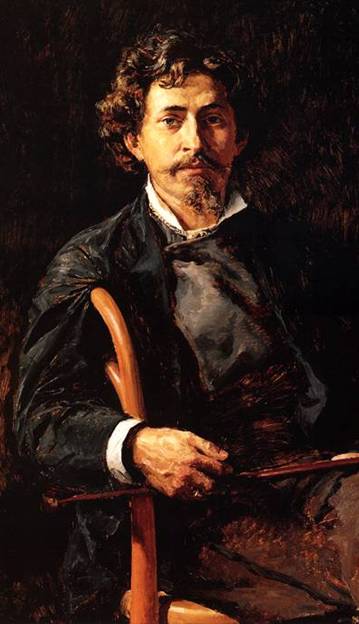 Илья Ефимович Репин
Запорожцы пишут письмо турецкому султану.(1880-1891)
Иван Грозный и сын его Иван (Иван Грозный убивает своего сына). 1885
Заседание Государственного Совета… 1903
Бурлаки на Волге. (1870-1873)
Садко. 1876
Летний пейзаж. 1879
Царевна Софья в Новодевичьем монастыре. 1879
Крестный ход в Курской губернии. (1880-1883)
Манифестация. 1907
Не ждали. (1884-1888)
Абрамцево. 1880
Воскрешение дочери Иаира. 1871
Арест пропагандиста. (1880-1882)
Прием волостных старшин императором Александром 3.  (1885-1886)
Проводы новобранца. 1879
Лев Толстой босиком. 1901
М.И. Глинка пишет оперу «Руслан и Людмила». 1887
Портрет В.В. Стасова. 1889
Осенний букет (портрет дочери). 1892
Портрет В.И. Боткиной. 1901
Портрет Менделеева в мантии профессора. 1885
Портрет композитора Мусоргского. 1881
Портрет П.М. Третьякова. 1883
Мужичок из робких. 1877
Портрет императора Николая 2. 1896
Портрет Бочаровой, тётки художника. 1859
Макар Симак (пластун)
Пушкин читает свою поэму…
Негритянка
Портрет невропатолога и психиатра В.М. Бехтерева. 1911
Репин в мастерской в «Пенатах» фотография 1906 года
Нищая (Вёль) (Девочка-рыбачка)
Бурлаки, переходящие брод
Отказ от исповеди перед казнью
Портрет Нади Репиной, дочери художника
Портрет поэта Афанасия Афанасьевича Фета
Портрет Владимира Васильевича Стасова
"Стрекоза". Портрет Веры Ильиничны Репиной, дочери художника